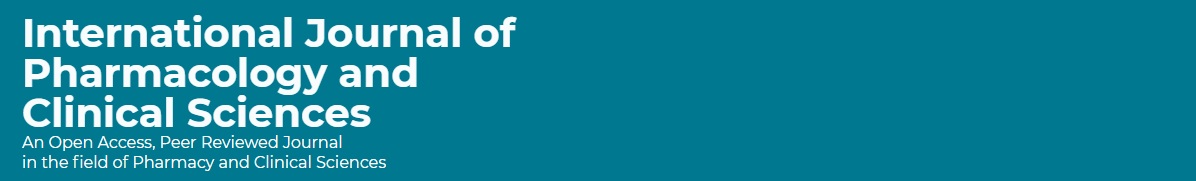 Research Policy of the Research Data Management in Pharmacy Practice
Yousef Ahmed Alomi, Amal Hassan Al-Najjar, 
Hamidah Qasim Ali Abushomi, Maha Hussein Almadany, Abeer Hussin Almasoudi
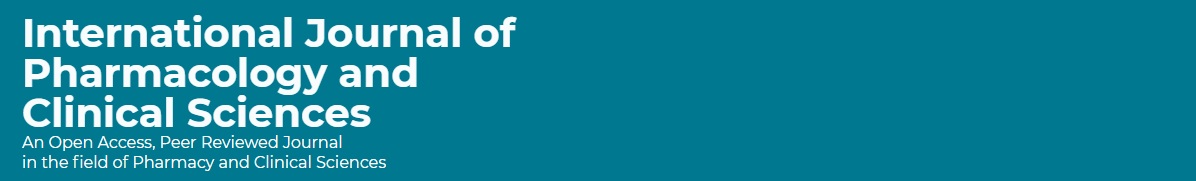 ABSTRACT: 
Objectives: This study aims to declare the research policy of Data management in pharmaceutical care services as a new initiative in Saudi Arabia. Methods: This article is a narrative review of pharmacy research. Litterateur researched specific research policies and procedures in pharmacy practice using a variety of databases, including PubMed, Medline, and Google Scholar. The period covered for the search is from the 1960s to October 2021. The terms used are in the English language and encompasses narrative reviews, systemic reviews, meta-analyses, and guidelines. The search term includes all hospital and community pharmacy-related services. Besides, there are national and international guidelines for conducting general research in hospital practice. The pharmacy research committee was formed and comprised numerous expert members, including clinical pharmacists, pharmacists specializing in drug information, and clinical research specialists. A member drafted the policy’s guidelines, which were then reviewed and corrected by another member. The research specialist made the third revision. The subject emphasizes the Research policy of Data management in pharmaceutical care services.
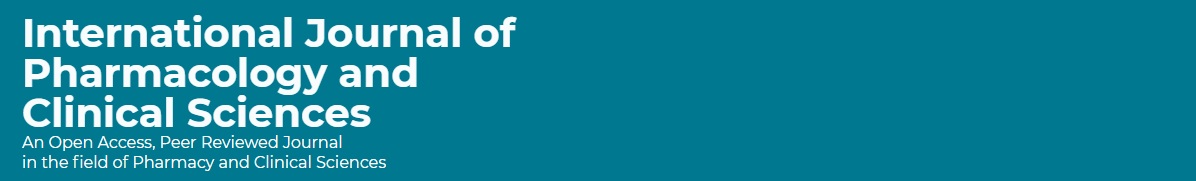 ABSTRACT: 
Results: The data management policy for research at pharmaceutical care services was established. That includes the design of the data collection, the data resources, and the data collector. Additionally, the data preparation for analysis, the data’s reliability and validity, and storage data. Conclusion: The Data management policy for research in pharmacy practice is a new initiative as part of pharmacy departments’ research and development efforts. Data management in pharmacy care services may increase the documentation of pharmacist research and activities. The basic foundation of pharmacy analytics is the new vision of pharmacy career professionals.
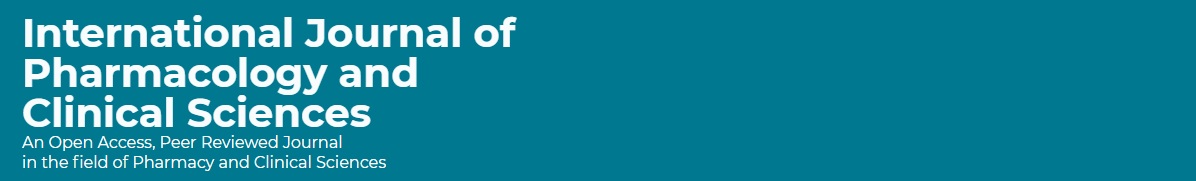 Key Words : 
Research, 
Policy, 
Data management, 
Pharmaceutical care, 
Services,
Saudi Arabia.
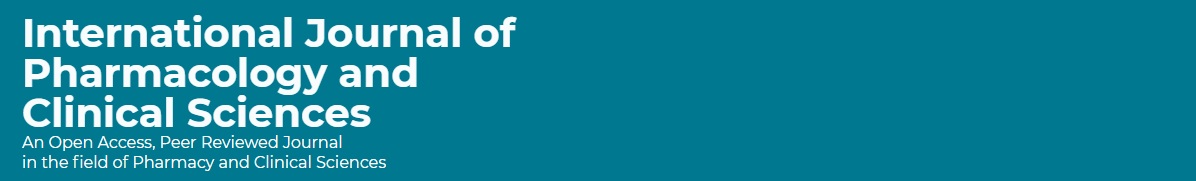 CONCLUSION: 
Data management policies and procedures are critical in pharmacy research and investigational medications. It needs to avoid discrepancies in the outcome and research results by providing accurate information in various types of studies. Additionally, it will enhance the pharmacist’s data management skills. As a result, data management procedures are strongly recommended for all healthcare organizations in Saudi Arabia.